Financial Fitness for LifeGrades 9-12Lesson 21: There Is No Free Lunch in Investing
There Is No Free Lunch in Investing
Investment return is the additional income earned from saving or investing money.
Risk is the uncertainty that an investor will receive the expected return.
The greater the risk, the greater the potential for return and for loss.
All choices involve some type of risk.
The Pyramid of Risk and Rewards
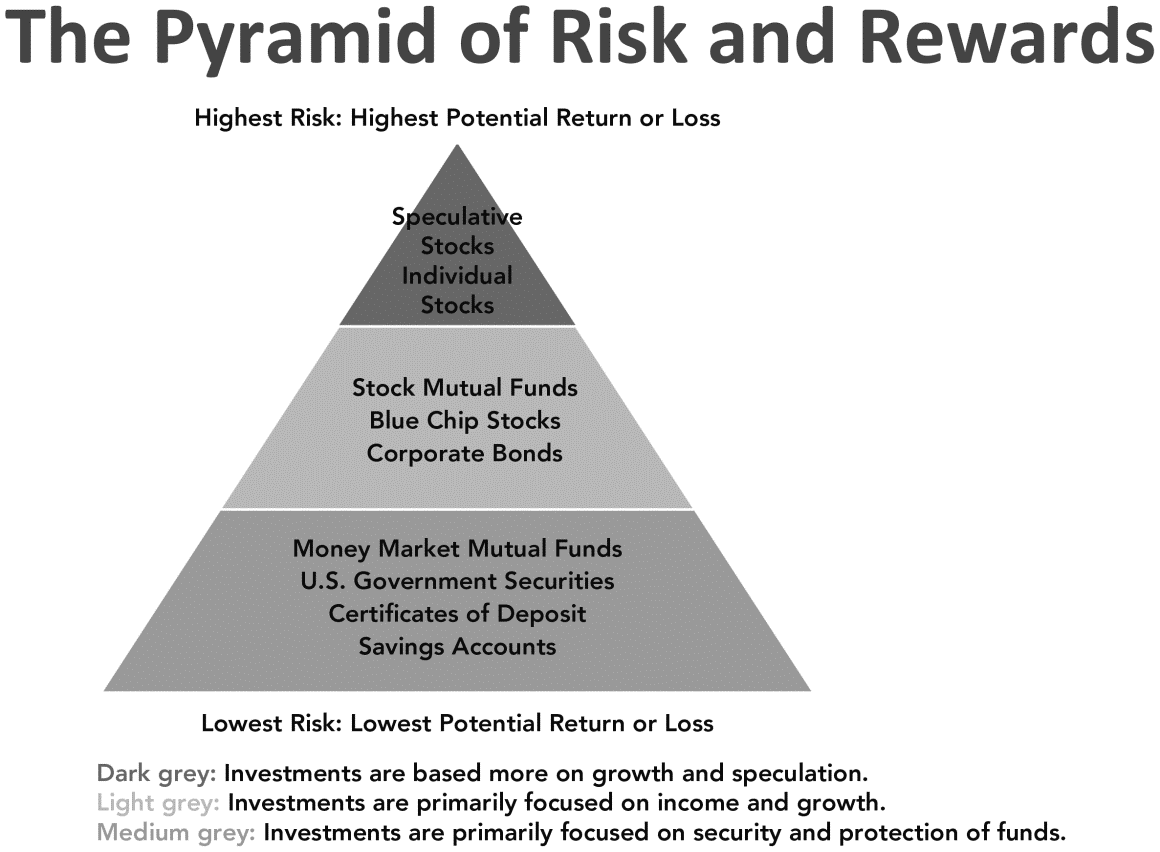